Machine Learning
Network Data Science Lab
Seunghun Lee, KangHee Lee
Professor : Hyun-Chul Kim
2018. 05. 14
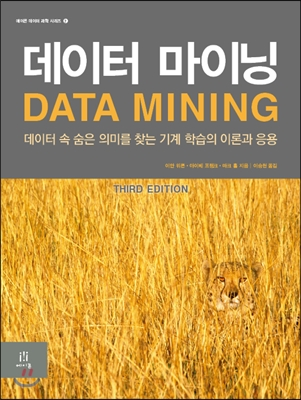 수업 참고 자료
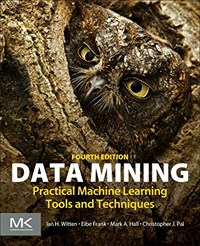 데이터 마이닝 Data Mining- 데이터 속 숨은 의미를 찾는 기계학습의 이론과 응용

I부 데이터 마이닝의 소개
II부 고급 데이터 마이닝 알고리즘
III부 웨카 데이터 마이닝 워크벤치

Three online courses on data mining with Weka- Data Mining with weka, More Data Mining with Weka, Advanced Data Mining with Weka.- https://www.cs.waikato.ac.nz/ml/weka/documentation.html
2/28
목차
Weka 입문- What is Weka?- Installation

Weka 사용- 데이터 준비

Weka를 이용한 예제 데이터 분석- Feature Selection- Classification- Clustering
3/28
Weka 입문 (설치하기)
4/28
What is Weka?
Collection of machine learning algorithms for data mining tasks - pre-processing- classification- regression- clustering- association rules- visualization

Weka(Waikato Environment for Knowledge Analysis)- 뉴질랜드에만 서식하는 날지 못하는 호기심 많은 새- 뉴질랜드의 Waikato 대학에서 개발
Support Multiple Platforms- Windows, Mac, Linux
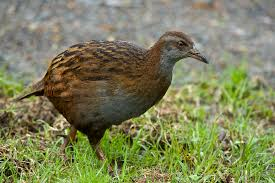 5/28
How many algorithms?
100+ algorithms for classification
75 for data preprocessing
25 to assist with feature selection
20 for clustering, finding association rules, etc

 - Since 2014 -
6/28
Weka 설치
Website:- https://www.cs.waikato.ac.nz/ml/weka- 32bit : https://drive.google.com/file/d/11CX_QITAZa8EVb_bFbZ__yXRQAemit-f/view?usp=sharing- 64bit : https://drive.google.com/file/d/1MR9ThE1i7VxoRk5R__jQg8Z7XyPb1SkI/view?usp=sharing

Java JDK : Weka는 JAVA VM 위에서 동작하기때문에 설치- http://www.oracle.com/technetwork/java/javase/downloads/index.html
7/28
Weka GUI
Explorer - 기본적인 GUI Interface- 모든 내장된 기능 사용 가능
Experimenter- 다양한 학습 기법들을 한꺼번에 비교 분석 가능- 데이터 셋과 알고리즘의 비교 분석 설계 가능
Knowledge Flow- 입력된 데이터를 처리하기 위한 환경 제공- 대규모 데이터 처리 가능
Workbench- Explorer + Experimenter
SimpleCLI- Command Line Interface
8/28
Weka 사용
9/28
Explorer
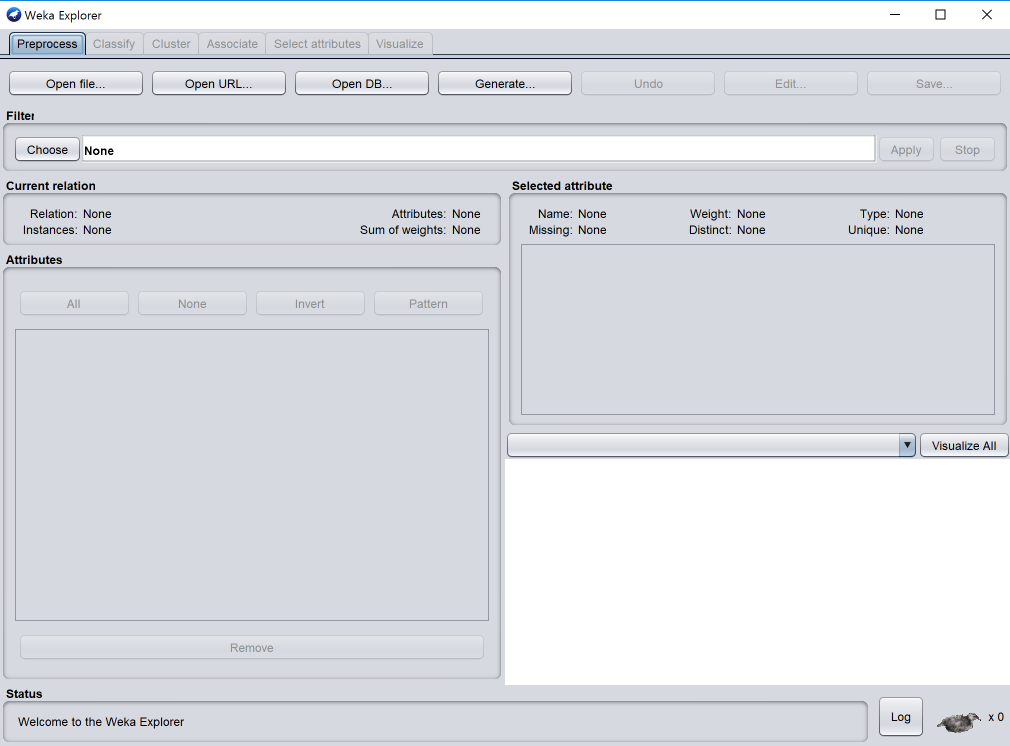 10/28
Explorer
다양한 포맷의 데이터 파일들 사용 가능.- ARFF, CSV, C4.5, binary

URL 이나 SQL 데이터베이스(JDBC)로 읽기도 가능.

WEKA의 전처리 도구를 “filters”라고 부름.
WEKA의 filters- Discretization, normalization, resampling, attribute selection, combining attributes, …
11/28
ARFF data
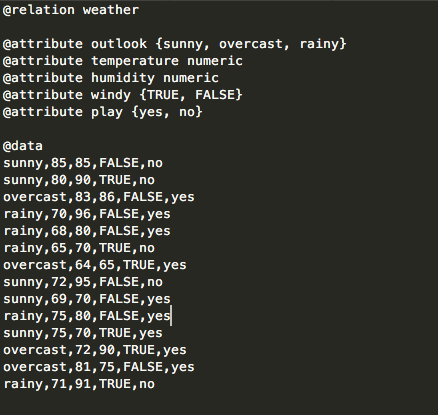 Nominal attribute
Numeric attribute
Relation name “weather”
5 attribute information1. outlook2. temperature3. humidity4. windy5. play (class)
Data
12/28
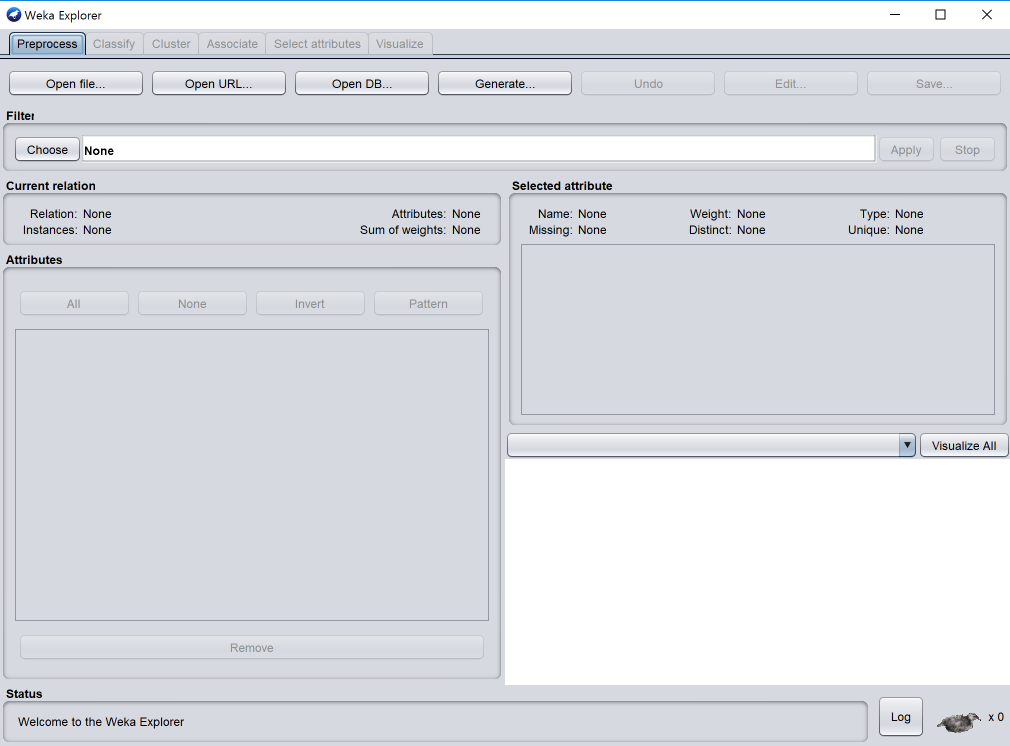 13/28
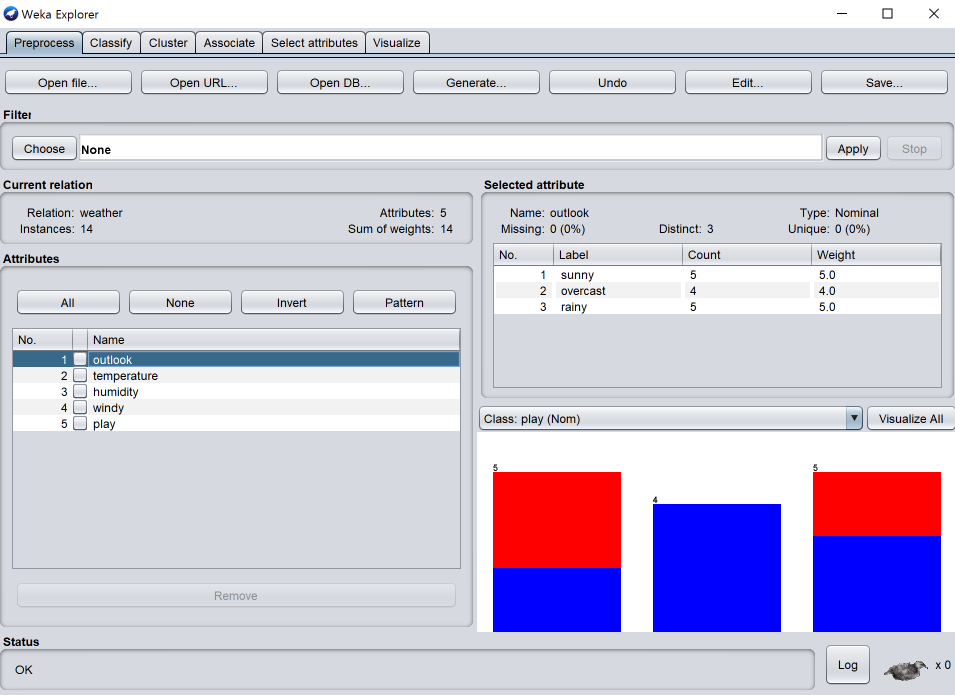 14/28
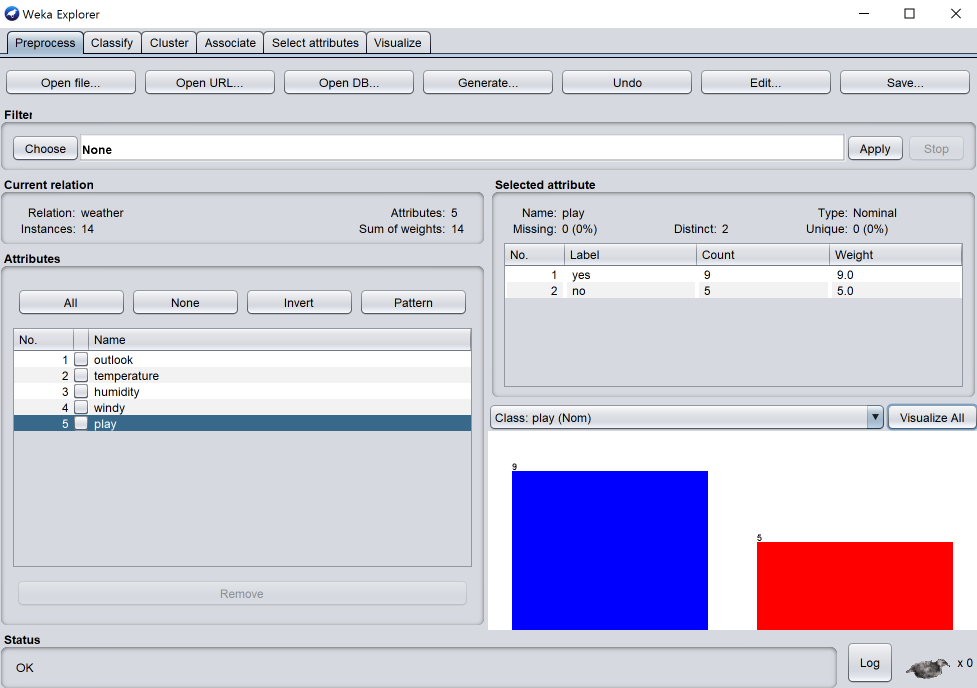 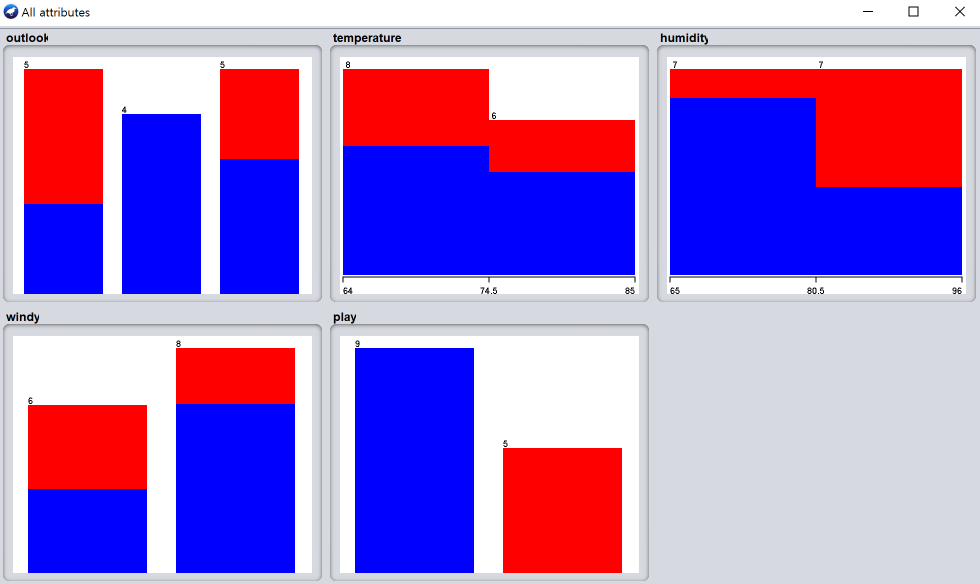 15/28
Weka를 이용한 예제 데이터 분석
16/28
Data Format: IRIS
@RELATION iris

@ATTRIBUTE sepallength	REAL
@ATTRIBUTE sepalwidth 	REAL
@ATTRIBUTE petallength 	REAL
@ATTRIBUTE petalwidth	REAL
@ATTRIBUTE class 	{Iris-setosa,Iris-versicolor,Iris-virginica}

@DATA
5.1,3.5,1.4,0.2,Iris-setosa
4.9,3.0,1.4,0.2,Iris-setosa
4.7,3.2,1.3,0.2,Iris-setosa
Etc.
General from 
@atttribute attribute-name  REAL or  list of values
17/28
Classify
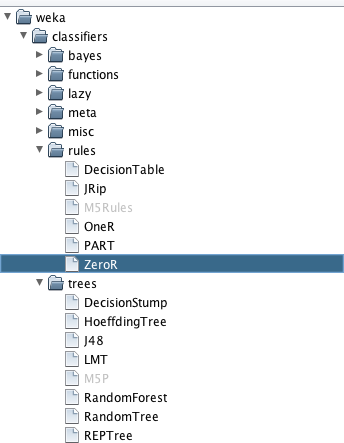 18/28
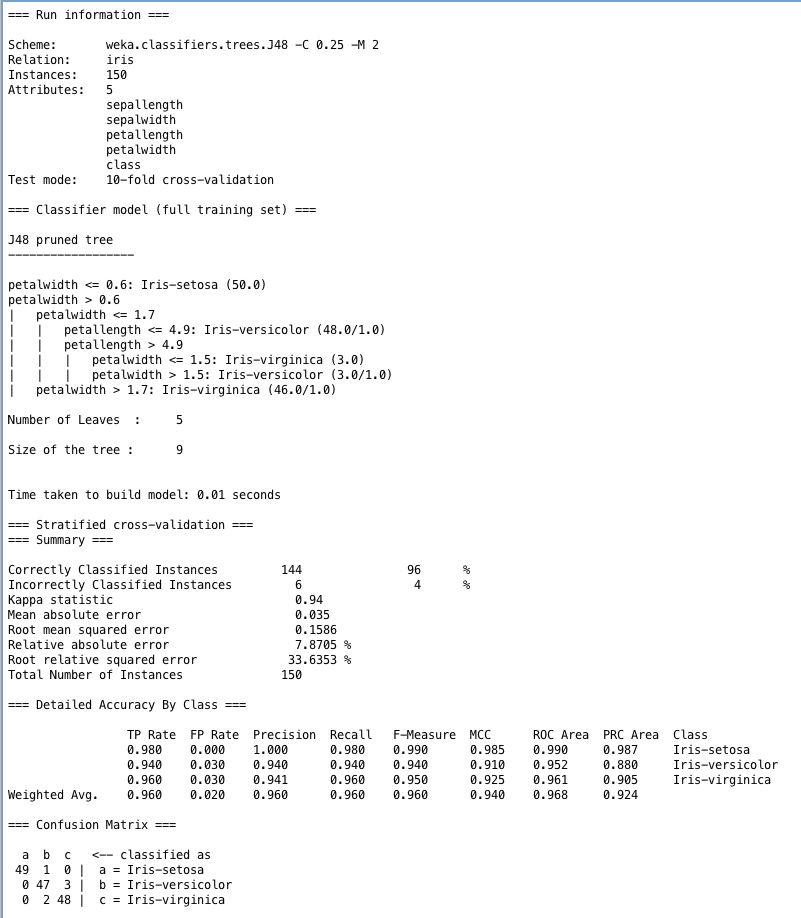 Classify
19/28
Classify
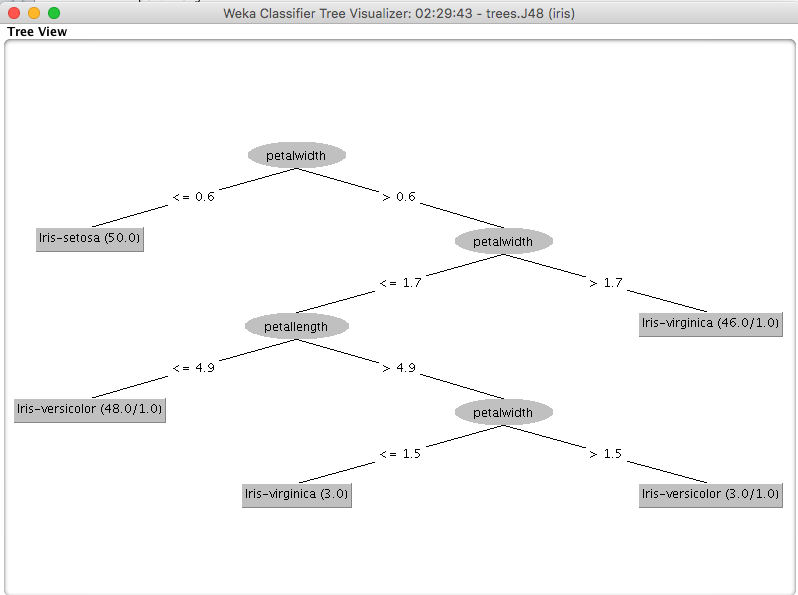 20/28
Clustering
Iris.arff 데이터 사용
21/28
Associate
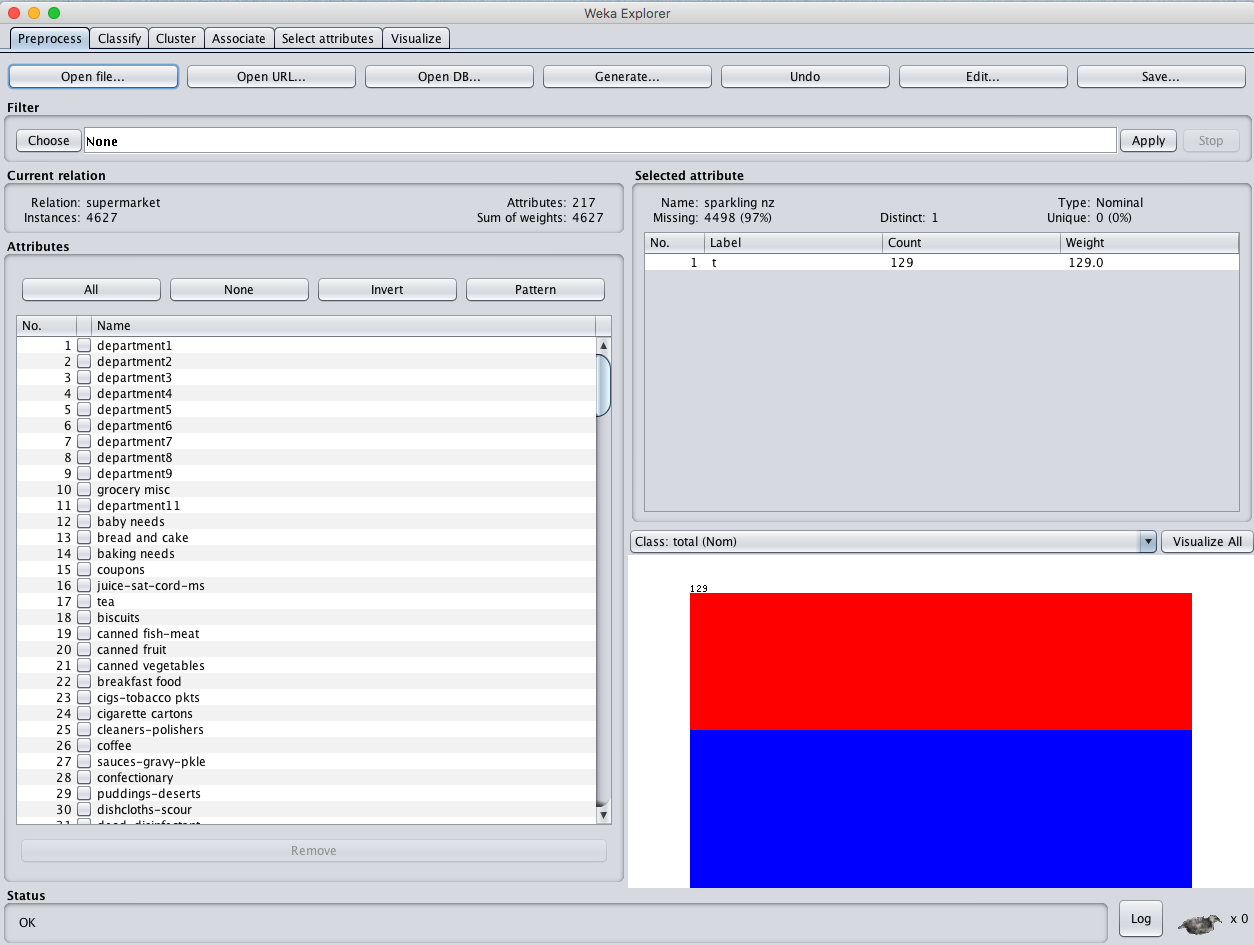 연관 규칙 찾기
Supermarket.arff 데이터 사용
22/28
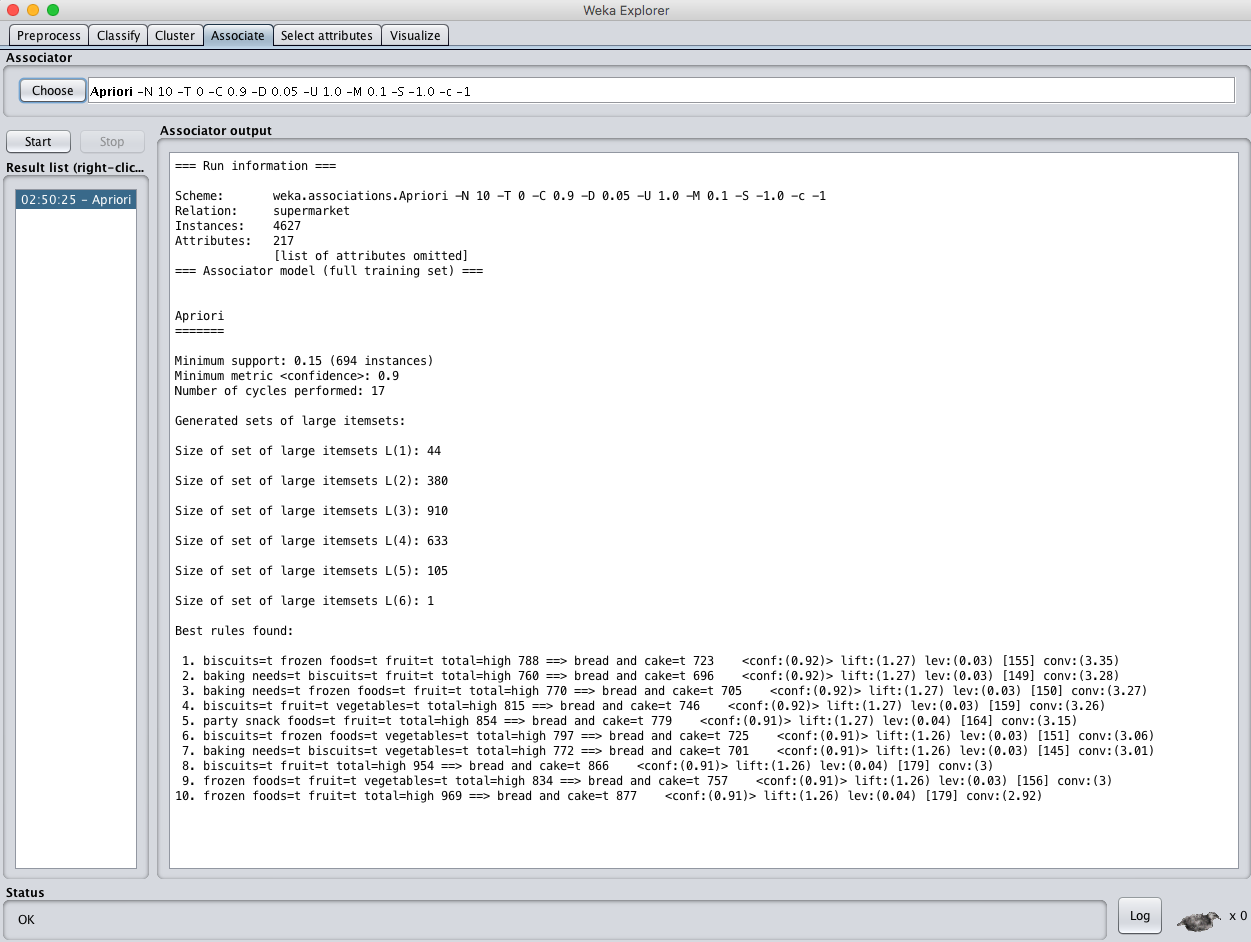 23/28
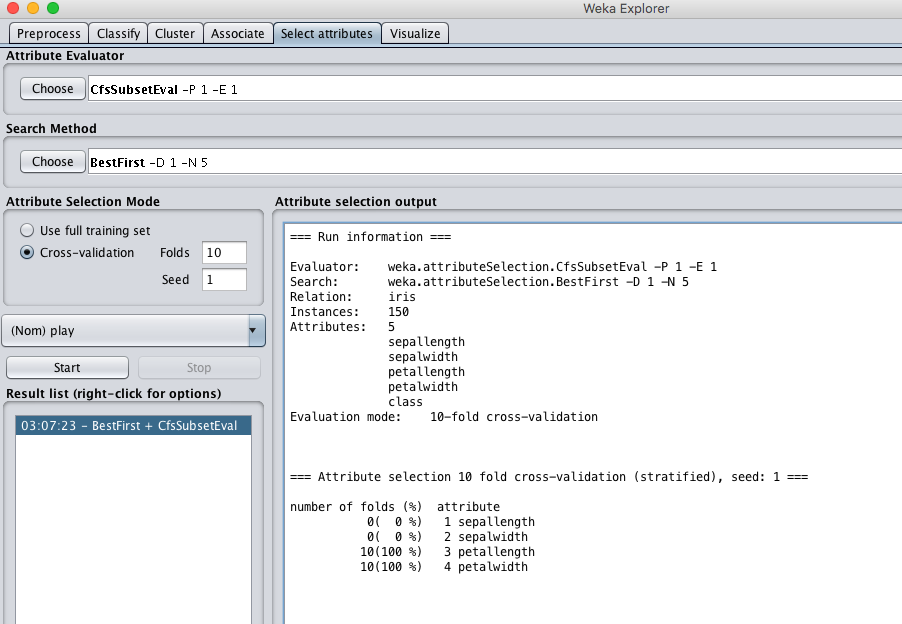 Select attributes
Class를 분류하는데 Feature들이 유용한지 유용하지 아닌지 확인하는 과정
24/28
Visualize
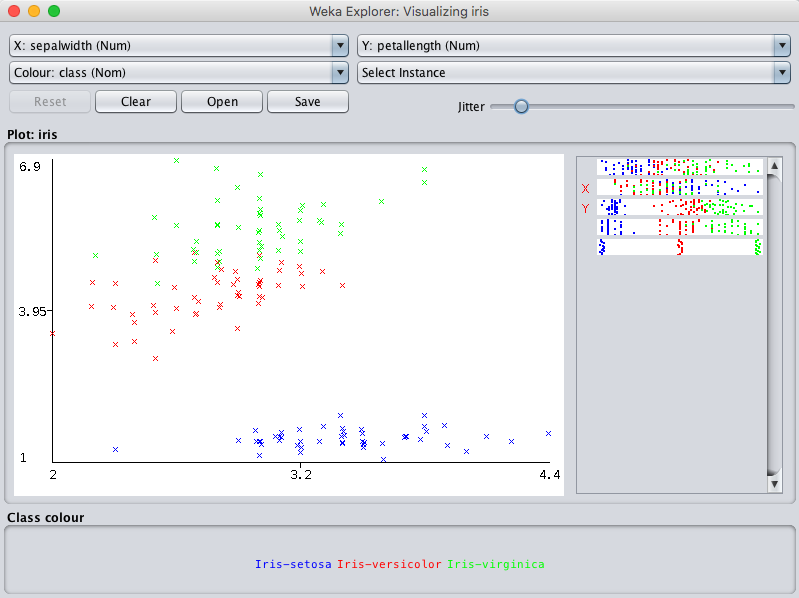 25/28
다음시간에는???
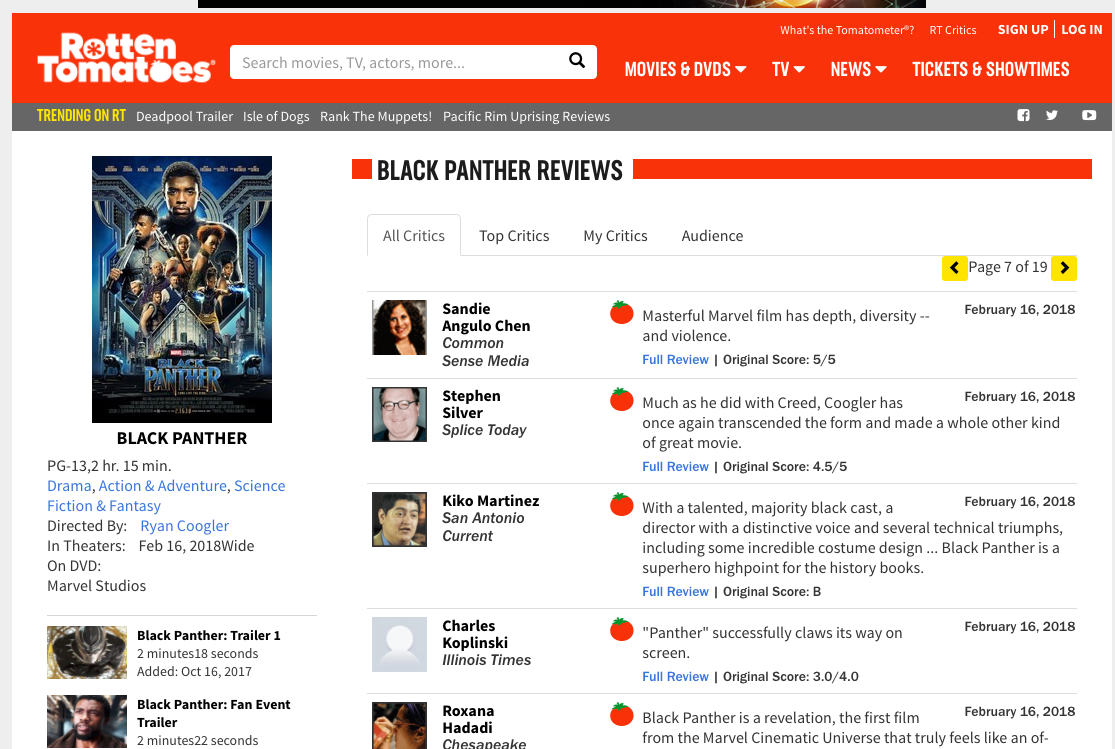 Movie review 데이터를 수집(평점과 글)
https://textblob.readthedocs.io/en/dev/classifiers.html- Textblob 툴을 활용, Naviebayes Classifier을   이용해서 수집한 Review 데이터로 모델 학습

수집한 글과 글의 각 평점을 바탕으로 평점 분류 예측기 만들기

만들어진 분류기로 직접 영화에 대한 사람들의의견 평가해보기- Twitter에서 영화 제목을 키워드로 트윗 수집 후 분류기로 평점 분석
26/28
숙제
Rotten Tomatoes 에서 영화 리뷰 모두 수집해서 텍스트 파일 형태로 저장- [작성자, 글 내용] 형태로 저장

Twitter 에서 영화를 키워드로 트윗 최소 천개이상 수집해서 텍스트 파일 형태로 저장- [작성자, 트윗 내용] 형태로 저장
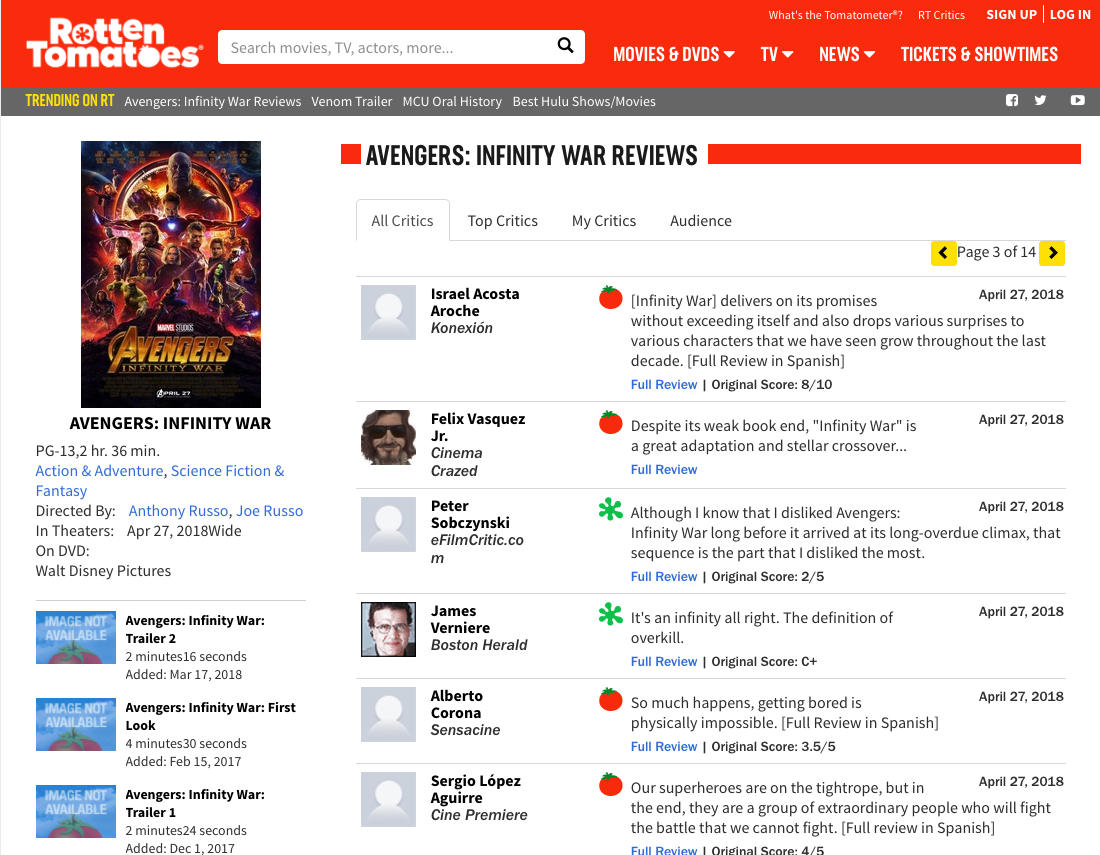 27/28
Thank you!!!
28/28